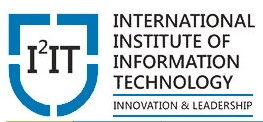 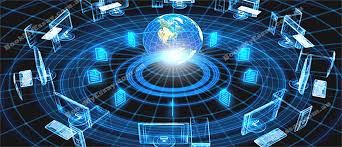 COMPUTER NETWORK TECHNOLOGY
By Sachindra Chavan
Department of Information Technology,
Hope Foundation’s International Institute of Information Technology, I²IT
Pune
http://idrona.in/benefits-limitations-computer-networking/
Hope Foundation’s International Institute of Information Technology, I²IT, P-14 Rajiv Gandhi Infotech Park, Hinjawadi, Pune - 411 057 
Tel - +91 20 22933441 / 2 / 3  |  Website - www.isquareit.edu.in ; Email - info@isquareit.edu.in
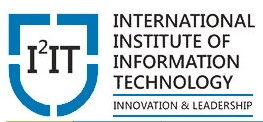 DYNAMIC HOST CONFIGURATION PROTOCOL(DHCP)
Hope Foundation’s International Institute of Information Technology, I²IT, P-14 Rajiv Gandhi Infotech Park, Hinjawadi, Pune - 411 057 
Tel - +91 20 22933441 / 2 / 3  |  Website - www.isquareit.edu.in ; Email - info@isquareit.edu.in
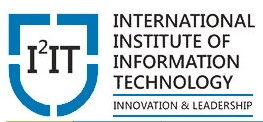 HISTORY
DHCP was created by the Dynamic Host Configuration Working Group of the Internet Engineering Task Force

October 1993: RFC 1531 initially defined DHCP as a standard-track protocol succeeding the Bootstrap Protocol (BOOTP), which is a network protocol used by a network client to obtain an IP address from a configuration server 

October 1997: RFC 2131 released is the current DHCP definition for Internet Protocol version 4 (IPv4) networks

The extensions of DHCP for IPv6 (DHCPv6) were published as RFC 3315
Hope Foundation’s International Institute of Information Technology, I²IT, P-14 Rajiv Gandhi Infotech Park, Hinjawadi, Pune - 411 057 
Tel - +91 20 22933441 / 2 / 3  |  Website - www.isquareit.edu.in ; Email - info@isquareit.edu.in
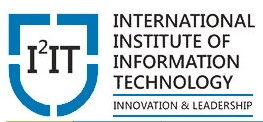 What is DHCP?
Dynamic Host Configuration Protocol

It is a method for assigning Internet Protocol (IP) addresses permanently or to individual computers in an organization’s network

DHCP lets a network administrator supervise and distribute IP addresses from a central point and automatically sends a new IP address when a computer is plugged into a different place in the network
Hope Foundation’s International Institute of Information Technology, I²IT, P-14 Rajiv Gandhi Infotech Park, Hinjawadi, Pune - 411 057 
Tel - +91 20 22933441 / 2 / 3  |  Website - www.isquareit.edu.in ; Email - info@isquareit.edu.in
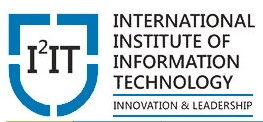 Motivation for DHCP
Configuration parameters for network hosts
IP address
Router
Subnet Mask
Others..
Hope Foundation’s International Institute of Information Technology, I²IT, P-14 Rajiv Gandhi Infotech Park, Hinjawadi, Pune - 411 057 
Tel - +91 20 22933441 / 2 / 3  |  Website - www.isquareit.edu.in ; Email - info@isquareit.edu.in
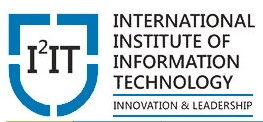 Two types of IP Addresses
DHCP is used to assign IP addresses to hosts or workstations on the network
Two types of IP addresses:
Static 
Is a number that is assigned to a computer by an Internet service provider (ISP) to be its permanent address on the Internet 
Dynamic 
The temporary IP address is called a dynamic IP address
Hope Foundation’s International Institute of Information Technology, I²IT, P-14 Rajiv Gandhi Infotech Park, Hinjawadi, Pune - 411 057 
Tel - +91 20 22933441 / 2 / 3  |  Website - www.isquareit.edu.in ; Email - info@isquareit.edu.in
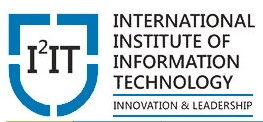 Why is DHCP Important?
Important when it comes to adding a machine to a network
When computer requests an address, the administrator would have to manually configure the machine 
Mistakes are easily made
Causes difficulty for both administrator as well as neighbors on the network
DHCP solves all the hassle of manually adding a machine to a network
Hope Foundation’s International Institute of Information Technology, I²IT, P-14 Rajiv Gandhi Infotech Park, Hinjawadi, Pune - 411 057 
Tel - +91 20 22933441 / 2 / 3  |  Website - www.isquareit.edu.in ; Email - info@isquareit.edu.in
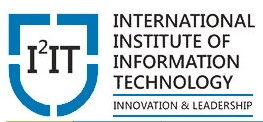 How does DHCP work?
When a client needs to start up TCP/IP operations, it broadcasts a request for address information 
The DHCP server will not reallocate the address during the lease period and will attempt to return the same address every time the client requests an address
 
The client can extend its lease or send a message to the server before the lease expires it that it no longer needs the address so it can be released and assigned to another client on the network
Hope Foundation’s International Institute of Information Technology, I²IT, P-14 Rajiv Gandhi Infotech Park, Hinjawadi, Pune - 411 057 
Tel - +91 20 22933441 / 2 / 3  |  Website - www.isquareit.edu.in ; Email - info@isquareit.edu.in
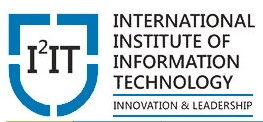 Advantages of DHCP
DHCP minimizes the administrative burden

 By using DHCP there is no chance to conflict IP address

By using DHCP relay agent you provide IP address to another network
Hope Foundation’s International Institute of Information Technology, I²IT, P-14 Rajiv Gandhi Infotech Park, Hinjawadi, Pune - 411 057 
Tel - +91 20 22933441 / 2 / 3  |  Website - www.isquareit.edu.in ; Email - info@isquareit.edu.in
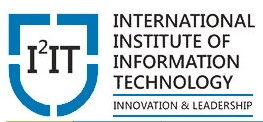 Disadvantages of DHCP
When DHCP server is unavailable, client is unable to access enterprises network

Your machine name does not change when you get a new IP address
Hope Foundation’s International Institute of Information Technology, I²IT, P-14 Rajiv Gandhi Infotech Park, Hinjawadi, Pune - 411 057 
Tel - +91 20 22933441 / 2 / 3  |  Website - www.isquareit.edu.in ; Email - info@isquareit.edu.in
Hope Foundation’s International Institute of Information Technology, I²IT, P-14 Rajiv Gandhi Infotech Park, Hinjawadi, Pune - 411 057 
Tel - +91 20 22933441 / 2 / 3  |  Website - www.isquareit.edu.in ; Email - info@isquareit.edu.in
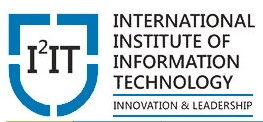 Security problem
DHCP is an unauthenticated protocol
When connecting to a network, the user is not required to provide credentials in order to obtain a lease
Malicious users with physical access to the DHCP-enabled network can instigate a denial-of-service attack on DHCP servers by requesting many leases from the server, thereby depleting the number of leases that are available to other DHCP clients
Hope Foundation’s International Institute of Information Technology, I²IT, P-14 Rajiv Gandhi Infotech Park, Hinjawadi, Pune - 411 057 
Tel - +91 20 22933441 / 2 / 3  |  Website - www.isquareit.edu.in ; Email - info@isquareit.edu.in
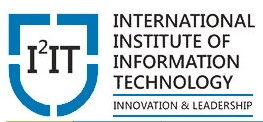 Easy to set-up and administer
DHCP servers are easy to administer and can be set-up in just a few minutes 

Client addresses are assigned automatically
Hope Foundation’s International Institute of Information Technology, I²IT, P-14 Rajiv Gandhi Infotech Park, Hinjawadi, Pune - 411 057 
Tel - +91 20 22933441 / 2 / 3  |  Website - www.isquareit.edu.in ; Email - info@isquareit.edu.in
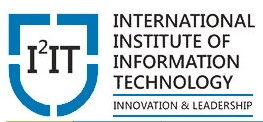 Limitations
Some machines on your network need to be at fixed addresses, for example servers and routers
You need to be able to assign a machine to run the DHCP server continually as it must be available at all times when clients need IP access
Hope Foundation’s International Institute of Information Technology, I²IT, P-14 Rajiv Gandhi Infotech Park, Hinjawadi, Pune - 411 057 
Tel - +91 20 22933441 / 2 / 3  |  Website - www.isquareit.edu.in ; Email - info@isquareit.edu.in
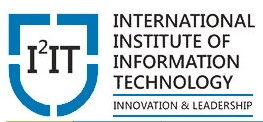 Conclusion
Assigning client addresses automatically is by far the easiest option of the two:
Set-up automatically by DHCP server
Set-up manually

To set-up clients automatically all you need to do is  set your TCP/IP control panels to receive automatically 

If you intend to set up your client computers manually, make sure that the assigned IP address is in the same range of your default router address and that it is unique to your private network
Hope Foundation’s International Institute of Information Technology, I²IT, P-14 Rajiv Gandhi Infotech Park, Hinjawadi, Pune - 411 057 
Tel - +91 20 22933441 / 2 / 3  |  Website - www.isquareit.edu.in ; Email - info@isquareit.edu.in
THANK YOU

For further details, feel free to contact
Prof. Sachindra Chavan
sachindrac@isquareit.edu.in
Department of Information Technology,
Hope Foundation’s International Institute of Information Technology, I²IT
P-14, Rajiv Gandhi Infotech Park, Hinjawadi, MIDC Phase I 
Pune – 411 057
www.isquareit.edu.in | info@isquareit.edu.in